Geografie obyvatelstva a osídlení 2
cvičení 6
Zipfovo pravidlo velikostního pořadí
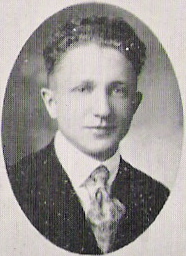 Lingvista George Kingsley ZIPF (1902-1950)
Pravidlo o počtech výskytu slov v textu




Aplikace přenesena do geografie – hodnocení velikostního pořadí sídel:
snaha o zobecnění vztahu mezi velikostním pořadím a populační velikostí sídla určitého regionu
zákon vedoucího města
Zipfovo pravidlo (Zipf‘s rule, „rank-size rule“)
Zipfovo pravidlo
statistické modelování velikostního rozložení měst v daném systému osídlení

porovnání s reálnou situací (jak se skutečnost liší od teoretického rozložení)
Zipfovo pravidlo
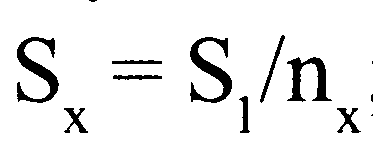 Sx = teoretická populační velikost města x
S1=  populační velikost největšího města
nx = pořadí města x podle populační velikosti
Polycentrický  model
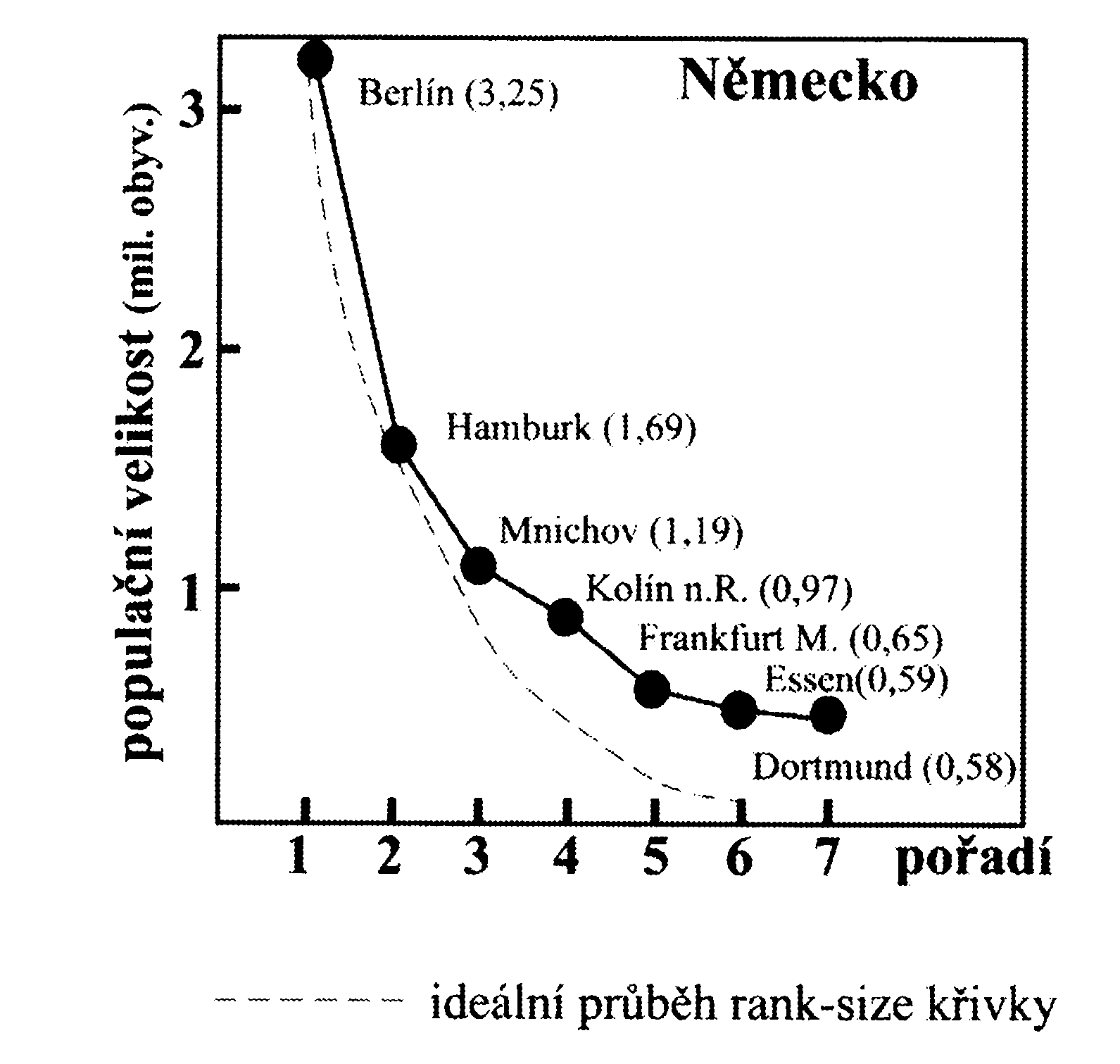 není dominantní město
větší počet „velkých“ měst (obcí)
Dominantní model
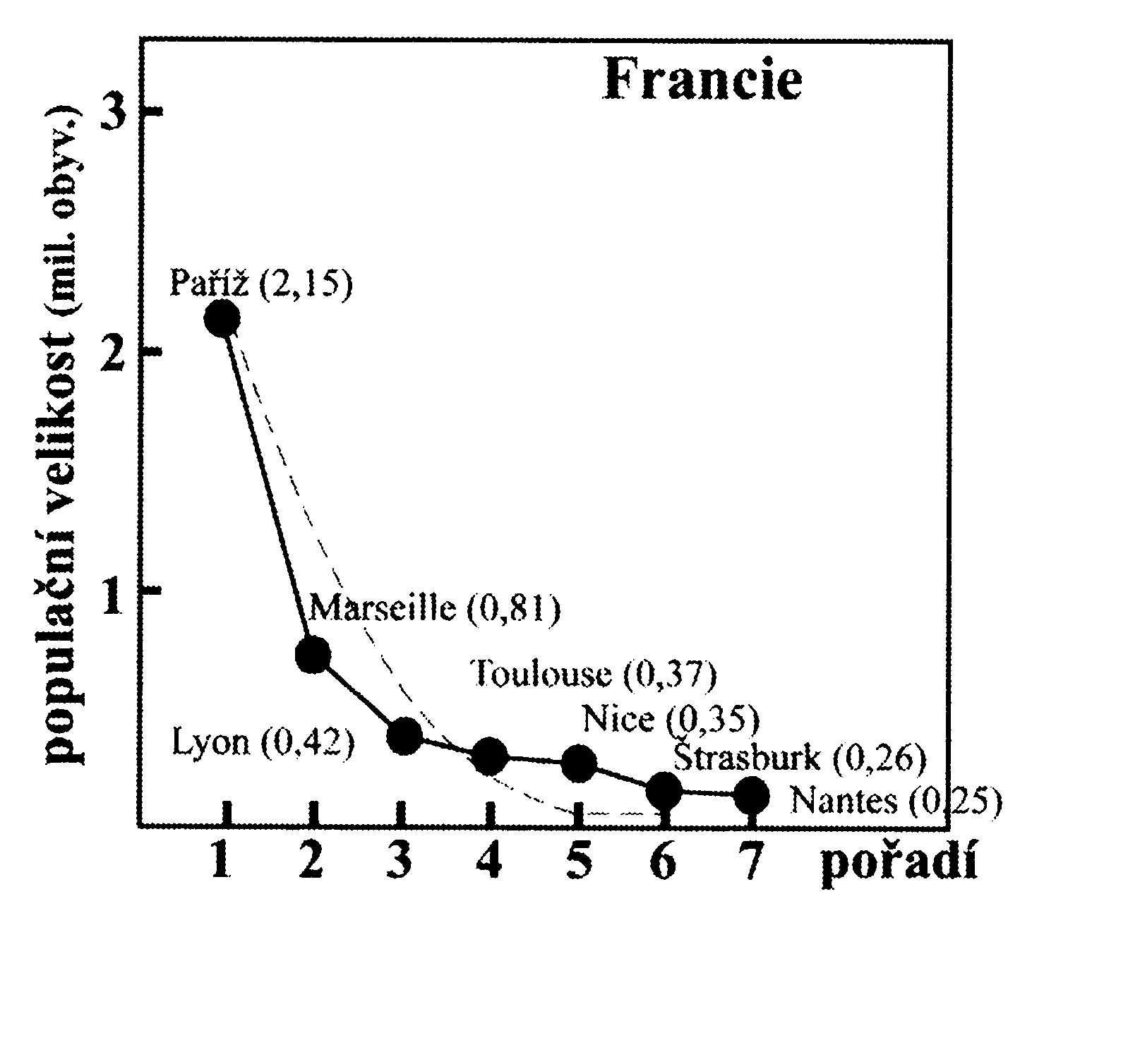 model jednoho dominantního města
Úkol: zhodnoťte teoretické a reálné populační pořadí obcí obvodu ORP
Několik doporučení:
graf: XY bodový
osa x: pořadí obce podle velikosti
osa y: počet obyvatel
osy musí mít logaritmické měřítko
pro osu y zvolte přiměřené rozpěti, do které obce spadají (nezačínejte 0, ale přiměřenou hodnotou 10x
Data
na stránkách ČSÚ si vyhledejte co nejaktuálnější data o počtu obyvatel všech obcí obvodu ORP

https://www.czso.cz/csu/czso/pocet-obyvatel-v-obcich
Odevzdání
tabulka
graf 
slovní komentář

termín: 9. dubna 23:55 do IS